Special Education        Leaders Meeting
Friday,  November 15, 2024
Our Commonwealth’s Educational Vision for All Students
What does this look like in a classroom?
What do we envision?
All students in Massachusetts, particularly students from historically underserved groups and communities, will have equitable opportunities to excel in all content areas across all grades. 
Culturally and linguistically sustaining classroom and school practices will support students to thrive by creating affirming environments where students: 
have a sense of belonging, 
engage in deeper learning, 
and are held to high expectations with targeted support.
Learn more: https://www.doe.mass.edu/commissioner/vision/default.html
[Speaker Notes: This is our what]
Today’s Agenda
General Supervision
Components of General Supervision
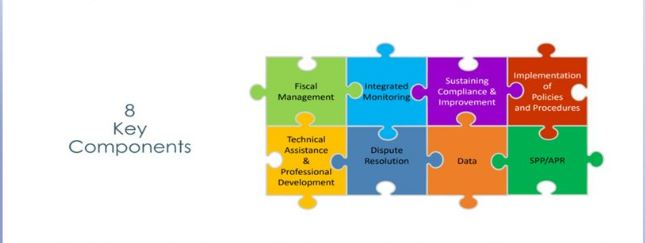 Special Education Priorities2024-2025
OSEP Differentiated Monitoring System Flowchart
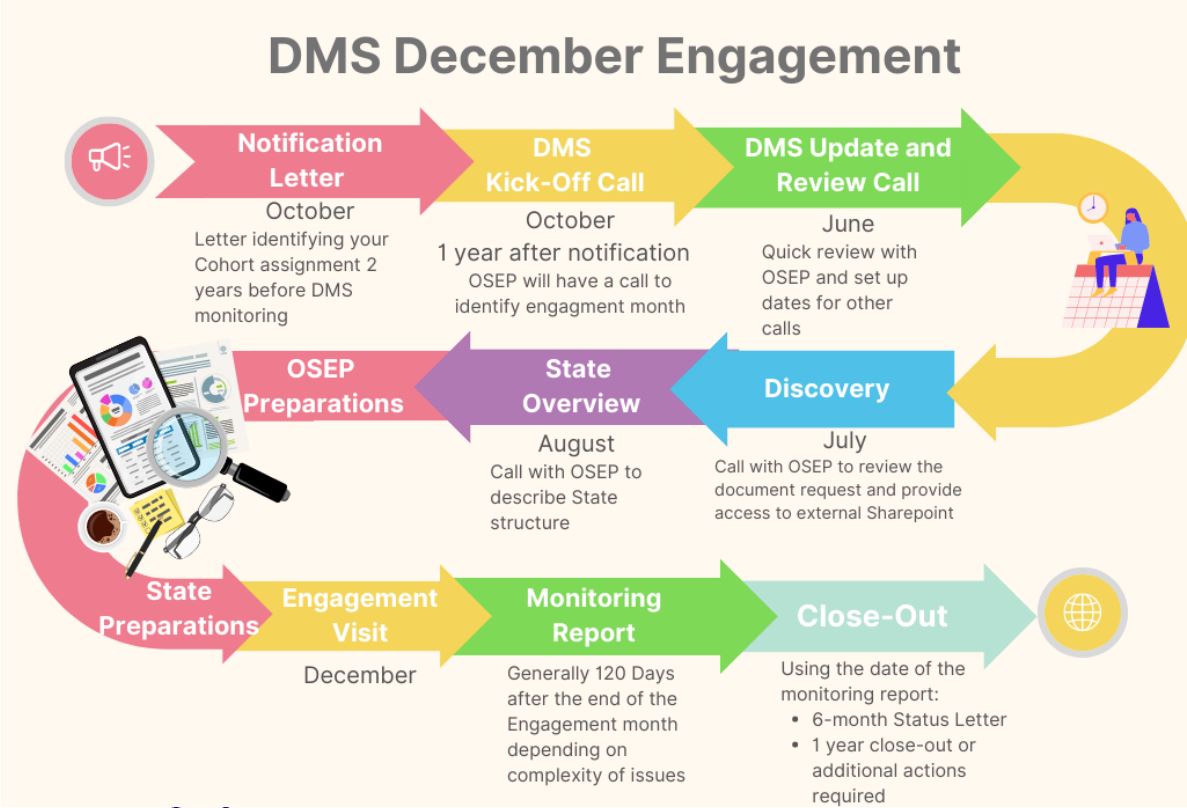 Office of Special Education Programs (OSEP)

Differentiated Monitoring System

December 2025
Special Education Updates
DESE Special Education Leadership
Iraida J. Alvarez, Acting Executive Director of Special Education 
Jamie Camacho, Acting State Director of Special Education
Office of Approved Special Education Schools 
Jannelle Roberts, Director
Special Education Planning and Policy Development
Jamie Camacho, Director
Patrick Fitzgerald, Assistant Director
Theresa Senio, Assistant Director
Office of Public School Monitoring
Vani Rastogi-Kelly, Director
Amy Paulin, Assistant Director
Office of Problem Resolution System
Vacant, Director
Kelsey LoDuca-Towne, Acting Director
Special Education in Institutional Settings
Shawn Connelly, Director
LEA Policies and Procedures
Examples of Required LEA Policies and Procedures:
District’s child find activities
Evaluation and determination of eligibility
Development and implementation of IEPs
Parentally placed private school children with disabilities
Students with disabilities placed in or referred to private schools by the District
Procedural safeguards
Website Survey Due 1/1/2025
The Special Education office sent out a survey to gain feedback on how schools and families use the special education content on the DESE website.
The survey will be anonymous and take approximately 7-10minutes 
The survey will be linked in the Special Education Bulletin and future Special Education Webinar slides
Districts should have received the survey link directly from DESE with communication for families (and the survey will offer translations for families as well)

Your feedback will help us identify what’s working well and where improvements can be made to better meet the needs of the special education community.
Updates on IDEA Data
Significant Disproportionality
LEA Determinations
Significant Disproportionality SY24/25
Data published in Edwin on Friday, November 8
Edwin Analytics > Student Enrollment – Indicators > Special Education > SP301 Significant Disproportionality in Special Education
All Superintendents/Charter School Leaders and Special Education Directors were notified on November 8
Provided school/district statuses on:
Indicator 4B Significant Discrepancy in Suspensions/Expulsions
Indicator 9 and 10 Disproportionate Representation in Identifications
Significant Disproportionality (Identified and At Risk)
“No Status” means that as a result of the data review you were not flagged or identified for any Special Education Equity Initiative and no action is required
Significant Disproportionality Identified vs. At Risk
Identified
Over the threshold (3.0) for 3 consecutive years in a particular category
Identified with Reasonable Progress
Over the threshold for 3 consecutive years, but an improvement (lessening of 0.1 or more) of the data for two consecutive years
At Risk 
Over the threshold for two consecutive years
If trend continues for an additional year, then Identified
Significant Disproportionality Requirements – Identified
Conduct a Root Cause Analysis for the area of identification
Review of Policies, Practices, and Procedures (PPPs)
Profile of students impacted by the disproportionality
Develop an Action Plan with strategies to address the disproportionality
Set aside 15% of IDEA funds for Coordinated Comprehensive Early Intervening Services for use in FY26 (SY25/26)
Target population: students with and without disabilities in the area of identification
Participate in virtual convenings to assist with root cause analysis and understanding Significant Disproportionality
Significant Disproportionality Requirements – At Risk
No actions are required, however DESE strongly suggests conducting a Root Cause Analysis
Materials that are sent to Identified schools/districts are also sent to At Risk schools/districts
Voluntary Comprehensive Early Intervening Services (CEIS) participation is an option
Schools/districts may set aside up to 15% of IDEA funds to provide services to students with disabilities in the At Risk category
Annual LEA Determinations
Determinations will be issued in mid to late Spring 2025
Upcoming changes:
Moving from Rubric to Matrix
Separating out combined categories into their own
For example, Indicators 11-13 were a single category on last year’s Rubric, in the new Matrix they will each be their own category
Additional criteria using more data on a LEA’s performance on the State Performance Plan and Annual Performance Report (SPP/APR) Indicators
LEA Determination Categories
School and District Performance on:
Graduation Rates for Students with Disabilities
Drop Out Rates for Students with Disabilities
MCAS Proficiency for Students with Disabilities
Educational Environments (Full Inclusion) for Students with Disabilities
Compliance Findings
Fiscal Considerations
District collection of Preschool and Post School Outcomes
Timely and Accurate Reported Data
Categories that will be included in the future are noted on the Matrix but will not be included in this years Determination calculations
IDEA Fiscal Updates
Child Count
Excess Cost
Child Count – Parentally-Placed Private and Home School Children
MA Education Security Portal Child Count NOW OPEN for SY24-25 
2024-2025 Child Count & Record Keeping Memorandum
FC 240 (ages 3-21) - as of October 1, 2024
Number of eligible parentally placed private school students attending school in the district who reside in the district.
Number of eligible parentally placed private school students attending school in the district who reside outside the district. 
Number of eligible students who reside in the district and homeschooled under a district-approved plan.
Child Count – Parentally-Placed Private Preschool Students
FC 262 (ages 3 – 5, not entered Kindergarten) as of October 1, 2024
Number of eligible both resident and nonresident students parentally placed in a private elementary preschool in the district 
“Elementary school” is defined in 34 C.F.R. § 300.13 as a nonprofit institutional day or residential school, including a public elementary charter school that provides elementary education, as determined under State law.
In Massachusetts, an elementary school is a school that provides instruction for grades one through five, six, seven, or eight. 
FC 262 Child Count is included in FC 240 Child Count
Record Keeping: Parentally-Placed Private and Home School Students
Number of parentally placed private and home school students ages 3-21 evaluated by the district in SY 23-24
Of those students evaluated, the number of parentally placed private and home school students ages 3-21 found eligible for services by the district in SY 23-24 
Total number of eligible parentally placed private and home school students ages 3-21 who received equitable services from your district in SY 23-24
Excess Cost 34 CFR 330.16 & 300.202
Appendix A to Part 300, Title 34 - Excess Cost Calculation 

DESE Excess Cost Calculation Worksheet

Charter & Virtual Schools - FY25 Due: January 31, 2025 IDEAFiscal@mass.gov

FY26 and beyond – due with EOYR
Technical Assistance Updates
Technical Assistance and Support for NI and NA Districts
Early Childhood Transition Collaboratives
LEAs with NI & NA DeterminationTA and Support
SPED Strategies will continue to provide Special Education Determination improvement planning and support this year. 

LEA Determination Status Timeline 
Webinar Recording  posted!
One-pagers are available now Needs Assistance (NA)  Needs Intervention (NI) 

New Special Education Administrator? Or New to Your LEA?
Check your LEA’s Determination and access information and resources
Visit School and District Profiles to check that your name and current email address are listed in your district’s directory and if not, contact your LEA’s Directory Administrator.
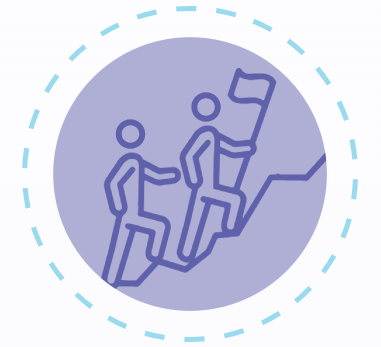 Save the Convening Dates and Register ASAP!
If you haven’t received an email with registration information, please contact specialeducation@doe.mass.edu.
Early Childhood (EC) Transition Collaborative Convenings
AnLar is hosting several statewide EC Transition Collaborative Convenings throughout the 2024-2025 school year.  These convenings will feature a panel discussion highlighting strategies that LEAs and EIS providers are using to support smooth transitions from Part C early intervention to Part B early childhood special education services. They will also include opportunities for you to connect with your colleagues and partner agencies to discuss specific topics related to early childhood transition.  Each meeting will feature a different topic, outlined below.  We encourage you to register for each meeting and invite your catchment area partners in early childhood transition!

Register here for January 15, 2025, 11:00 - 12:30 PM: Streamlining the Referral Process 
Register here for March 13, 2025, 2:00 - 3:30 PM: Transition Conference 
Register here for May 14, 2025, 10:30 - 12:00 PM: Streamlining Data Collection
New IEP Updates
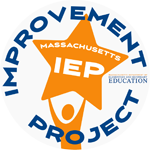 IEP Improvement Process Timeline
Winter 2023
Spring 2023
Fall 2023
Fall 2024
SY 23-24
Finalize Forms and Tech Specs
Initial Training for Schools and Districts
Continued Training and Technical Assistance
Initial Adoption (at discretion of schools and districts)
Full Adoption Statewide
Thanksgiving
Meeting with IEP Vendors
Several vendors have been involved with districts throughout the state.
DESE has received questions regarding the requirements for IEP platforms.
DESE met with vendors to review requirements and discuss the status of the IEP platforms on November 8, 2024.
Communicating with Families
Parent Letter
The New IEP will help teams to effectively address the needs of students eligible for special education services
Benefits include:
Enhanced Collaboration
Clarity and Consistency
Comprehensive Documentation of the Program
District Contact Information
Resources on the New IEP
Information for Special Education Leaders
Regular Updates and Information
Special Education Bulletin
Special Education Website (Announcements)
 Update Information in the Directory Administration
Special Education Leaders Meeting Invites and Memos
 Email Contacts
specialeducation@mass.gov (General Special Education Inquiries)
ideafiscal@mass.gov (IDEA fiscal Inquiries)
IDEAData@mass.gov (IDEA Data Inquiries- Special Education or SPP/APR Data)
Special Education Leaders Meetings2024-2025
December 13, 2024 	11:00-12:00
January 17, 2025 	11:00-12:00
February 14, 2025 	11:00-12:00
March 14, 2025 	11:00-12:00
April 18, 2025		11:00-12:00
May 16, 2025 		11:00-12:00
June 13, 2025 		11:00-12:00
Q&A